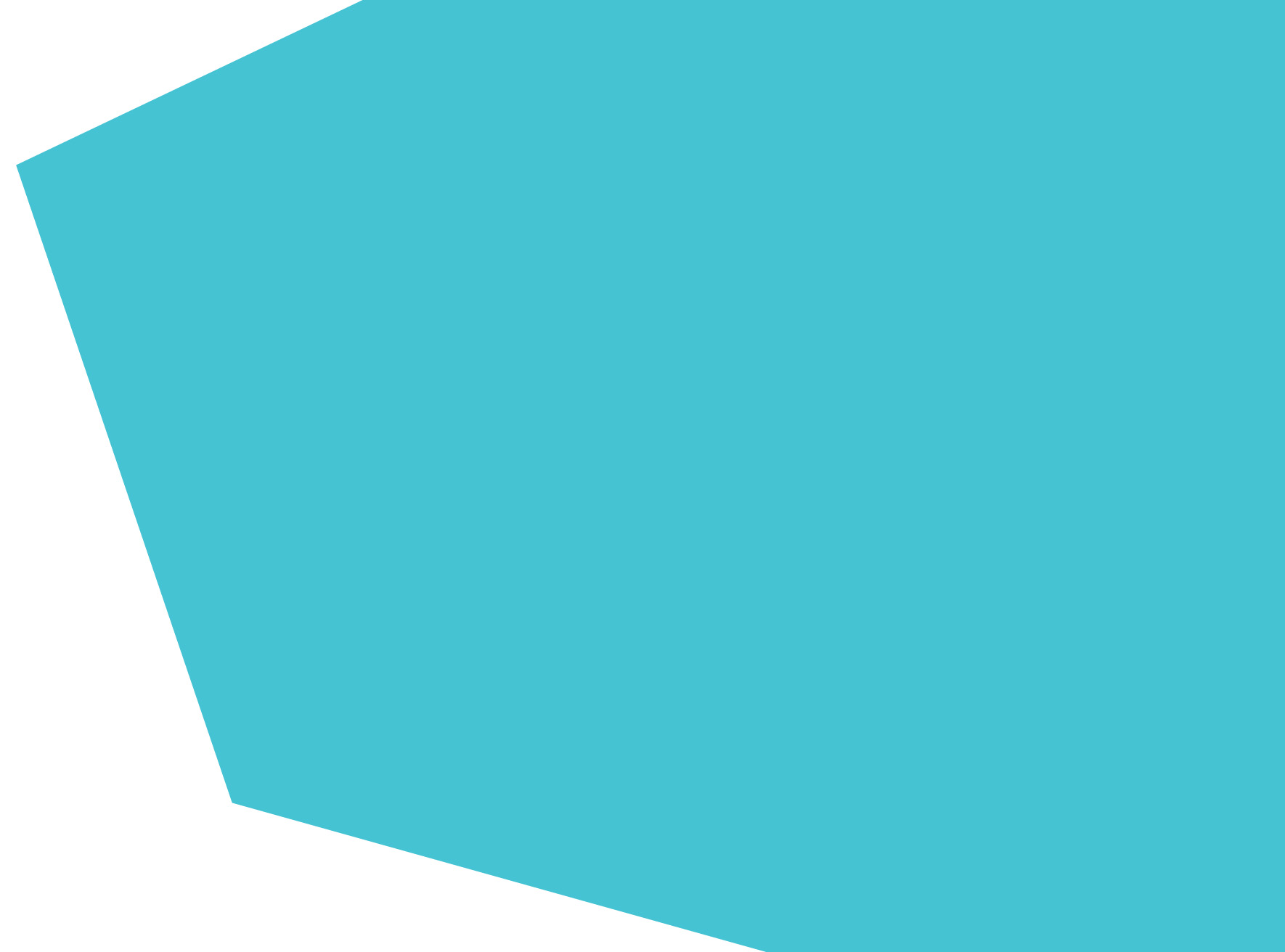 International Programs    			   		 You Are Part of the Story
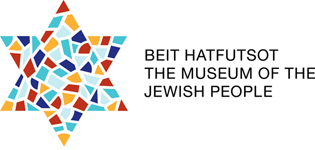 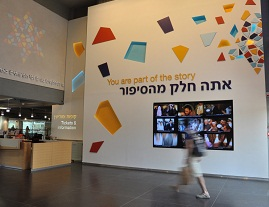 Peoplehood: Converting Structures into Assets
Jewish creation and creativity 
The world of Jewish values 
Jewish practices and spirituality 
Historical memory
Hebrew and Jewish languages 
Israel as a multidimensional concept (Eretz, moledet, medinah)
Hinneni: I’m ready, my Lord
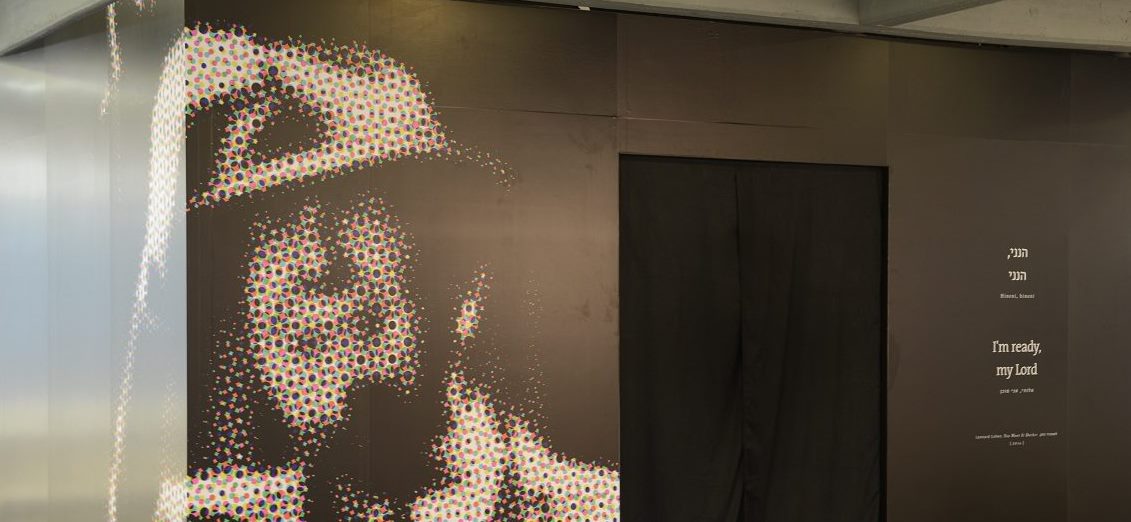 Dropbox Materials
International Programs
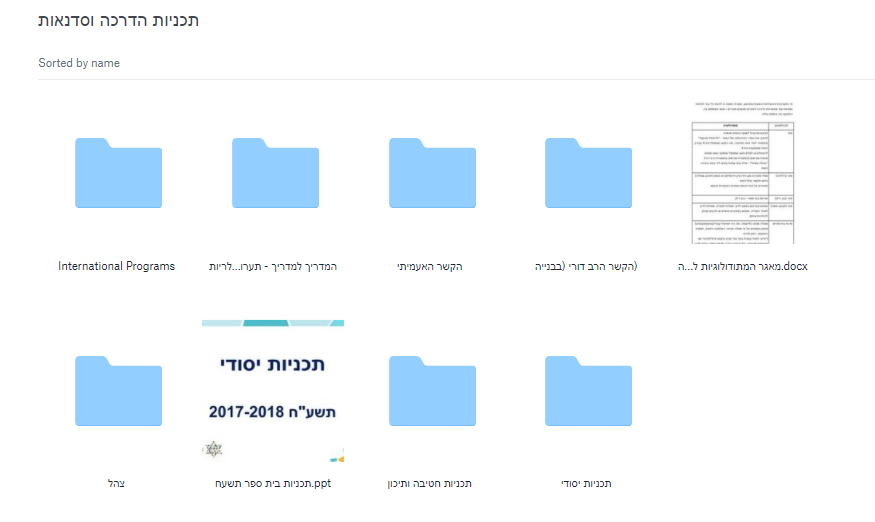 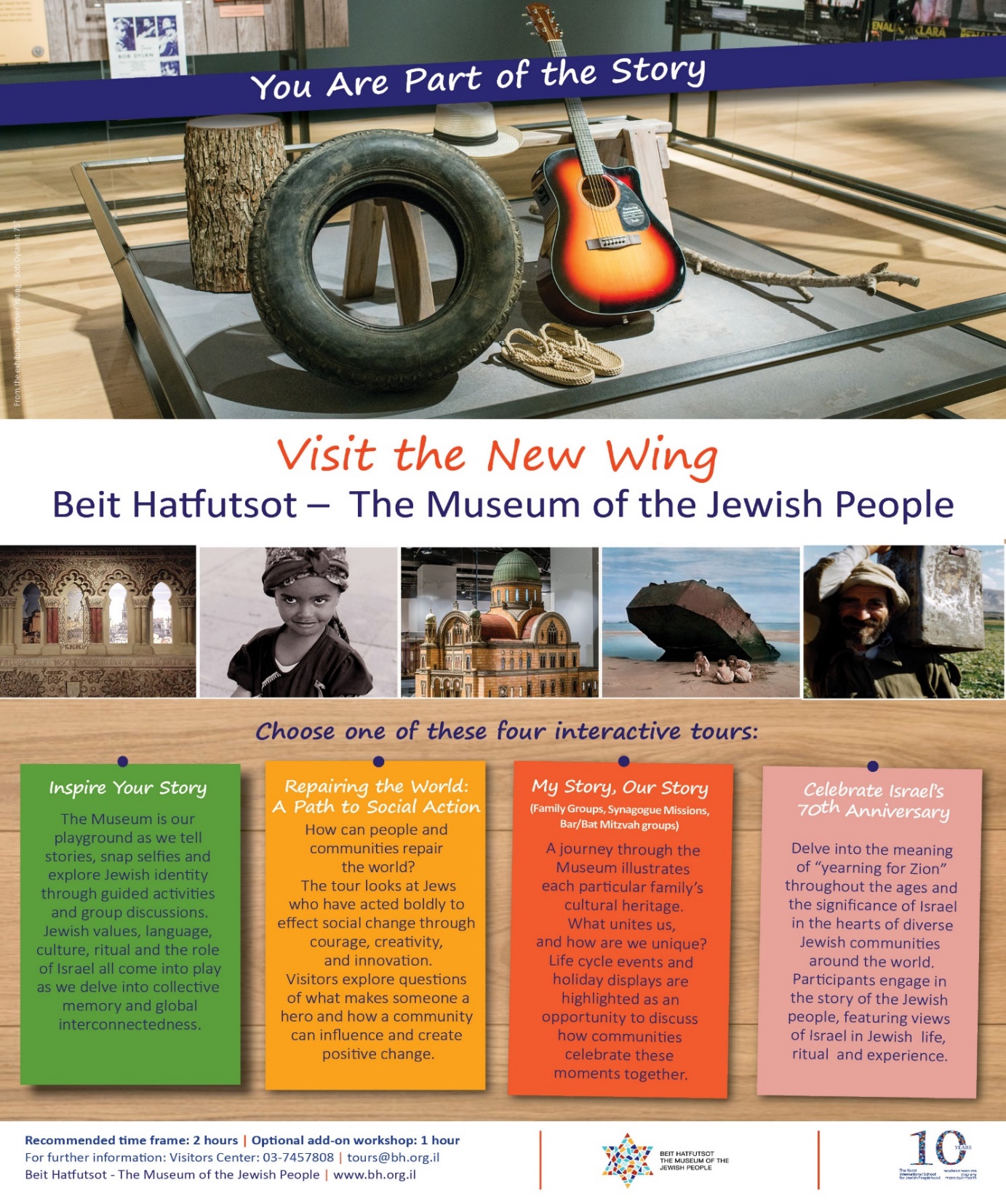 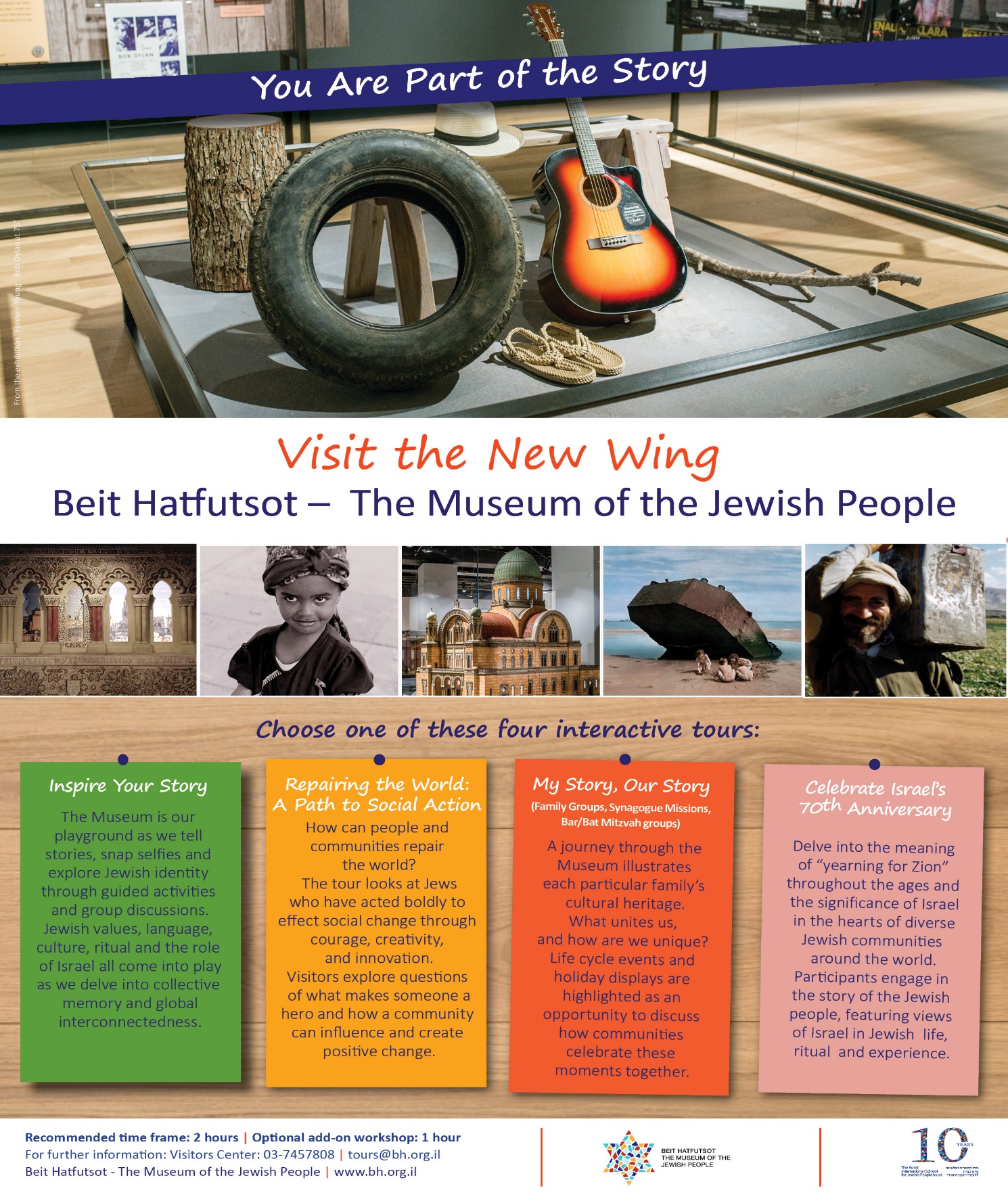 International Programs
Who is our audience? 
Jewish visitors arriving in an organized group, seeking BH content. 
Youth groups, synagogue missions, partnerships, families, student groups -- Taglit, Masa, gap year programs, etc. 
 
Vision: 
Every hadracha is a program. The tour is not your basic "museum docent tour" its an engaging educational experience – for all ages. 
That's how we market, and that's how we view everyone here – museum educators, giving a meaningful and inspiring experience. We bringing the discussion into the gallery. 
 
4 International Programs 
Program: Gallery Tour or Gallery tour + workshop 
Every tour has a different theme and emphasis, but the galleries might be the same. Magic as guide – we use the same galleries, and each time have the ability to give emphasis to different themes.
Inspire Your Story
Tour  (time frame: 1.5-2 hours)
Includes 3-4 Galleries: Synagogue Gallery / Dylan / Operation Moses / CHIM / Jewish Lens / Jewish Humor / Glimpse into Heroes  
+ Summary (15 minutes)

Methods 
Use smartphone: Choose a display that _____ (reflects connection to the Jewish People?  something that inspires me? reminds me of my own family?) 
Share experiences and memories: have participants share and highlight similarities and differences
“World map”: Where are you from? Parents? Grandparents?
Museum Midrash in Chim / The Jewish Lens 

Optional Workshop (Up to 1 hour)
Kesher Amiti
I’m that Jew
Film workshop (Weddings, Operation Moses)
Inspire Your Story - continued
Target Audience: 
General Groups

Themes:
You Are Part of the Story theme
Jewish Peoplehood Six Concepts
Different ways of telling the unique and ongoing story of the Jewish People
Each one of us is a storyteller and has an active part in the story
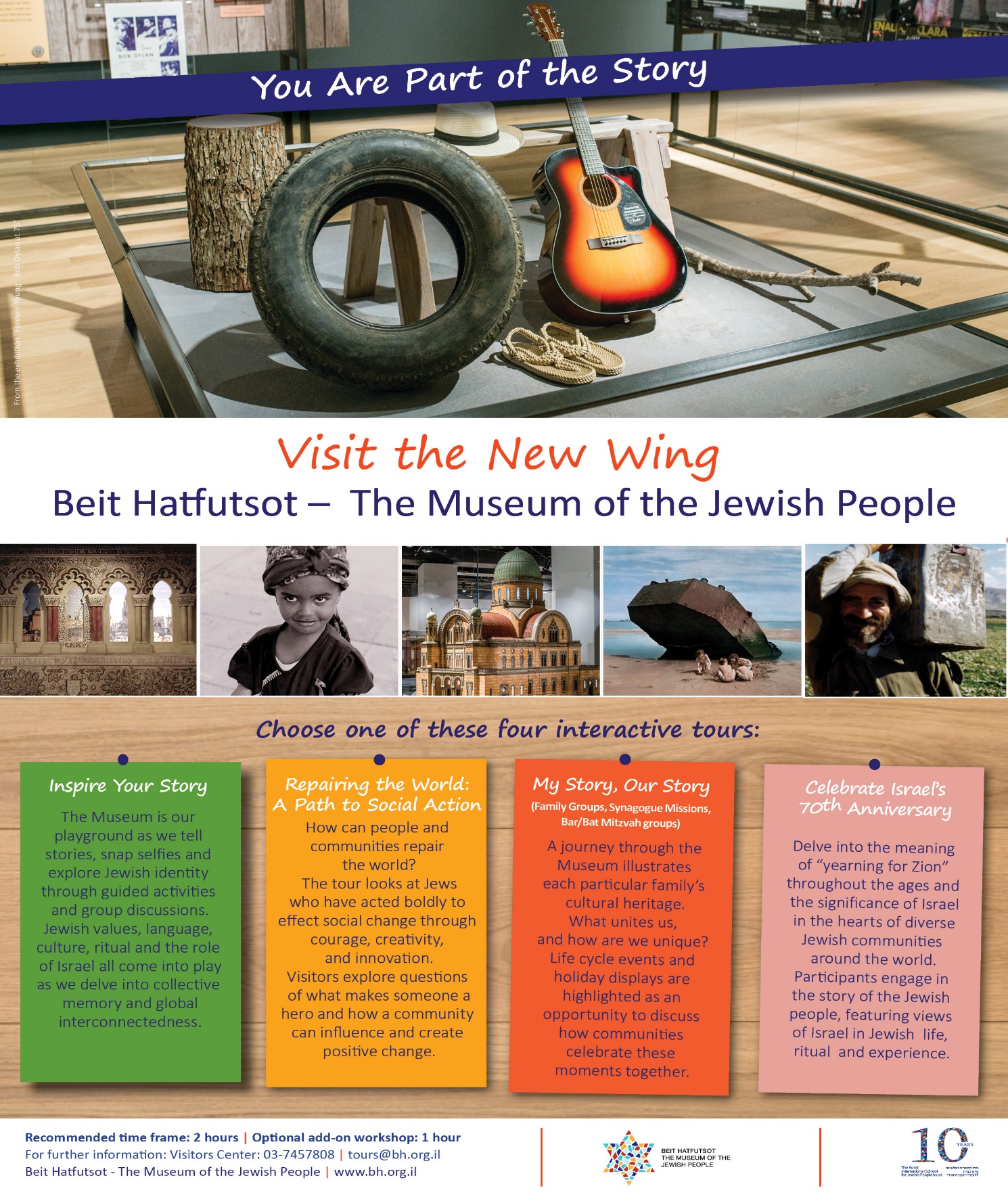 My Story, Our Story
Tour  (time frame: 1.5-2 hours)
Includes 3-4 Galleries: Synagogue Gallery / Dylan / Operation Moses / CHIM / Jewish Lens / Jewish Humor / Heroes (for kids) or glimpse into Heroes 
+ Summary (15 minutes)

Methods 
Use smartphone: Choose a display that _____ (reflects your family story/special connection to the Jewish People) 
Intergenerational Questions: have both the younger and older participants share stories related to holidays and Jewish life events 
“World map”: Where are your family members from?
Museum Midrash in Chim / The Jewish Lens 
For kids: synagogue cards 

Tools: Synagogue Cards

Optional Workshop (Up to 1 hour)
Creative workshop (creating synagogue models, TBD)
Film workshop (Weddings, Operation Moses)
My Story, Our Story
Target Audience: 
Family groups, Synagogue Missions, Bar/Bat Mitzvah groups

Themes/Goals: 
The museum is a platform for discussion inside the family and community
Intergenerational questions
What I want to take from the past and relay for the future
How each one of us is a storyteller and has an active part in the story

Intergenerational Questions: 
How did you celebrate your Bar/Bat Mitzvah? 
What is the meaning of Shabbat for you? (after Kabbalat Shabbat video)
Weddings (many weddings take place in synagogues) 
Names & Family Names - next to Elijah's chair, Chodorov…What is the meaning of your name and why was it given to you? Changes?
Special family custom

Bar/Bat Mitzvahs: family background, what to bring into Jewish adulthood
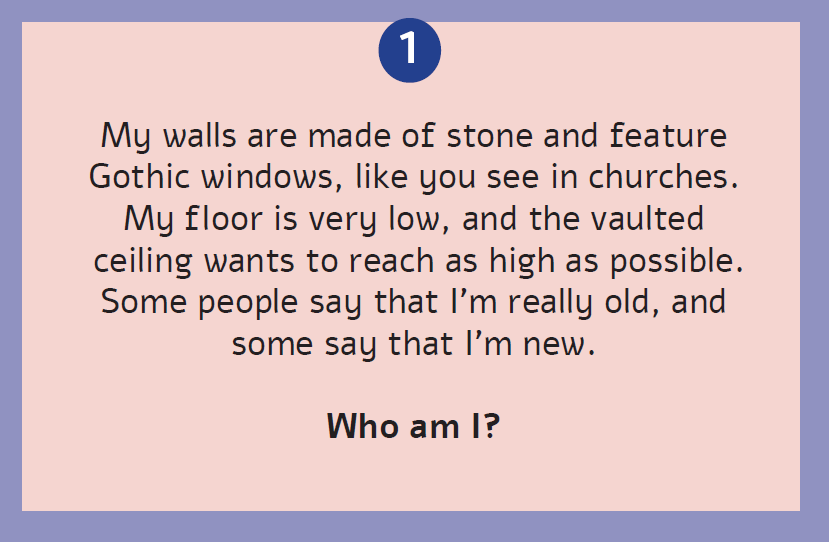 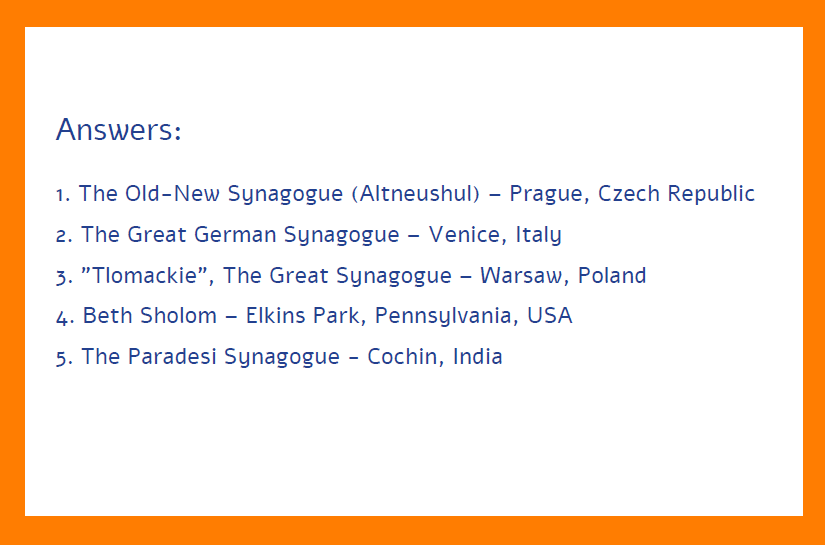 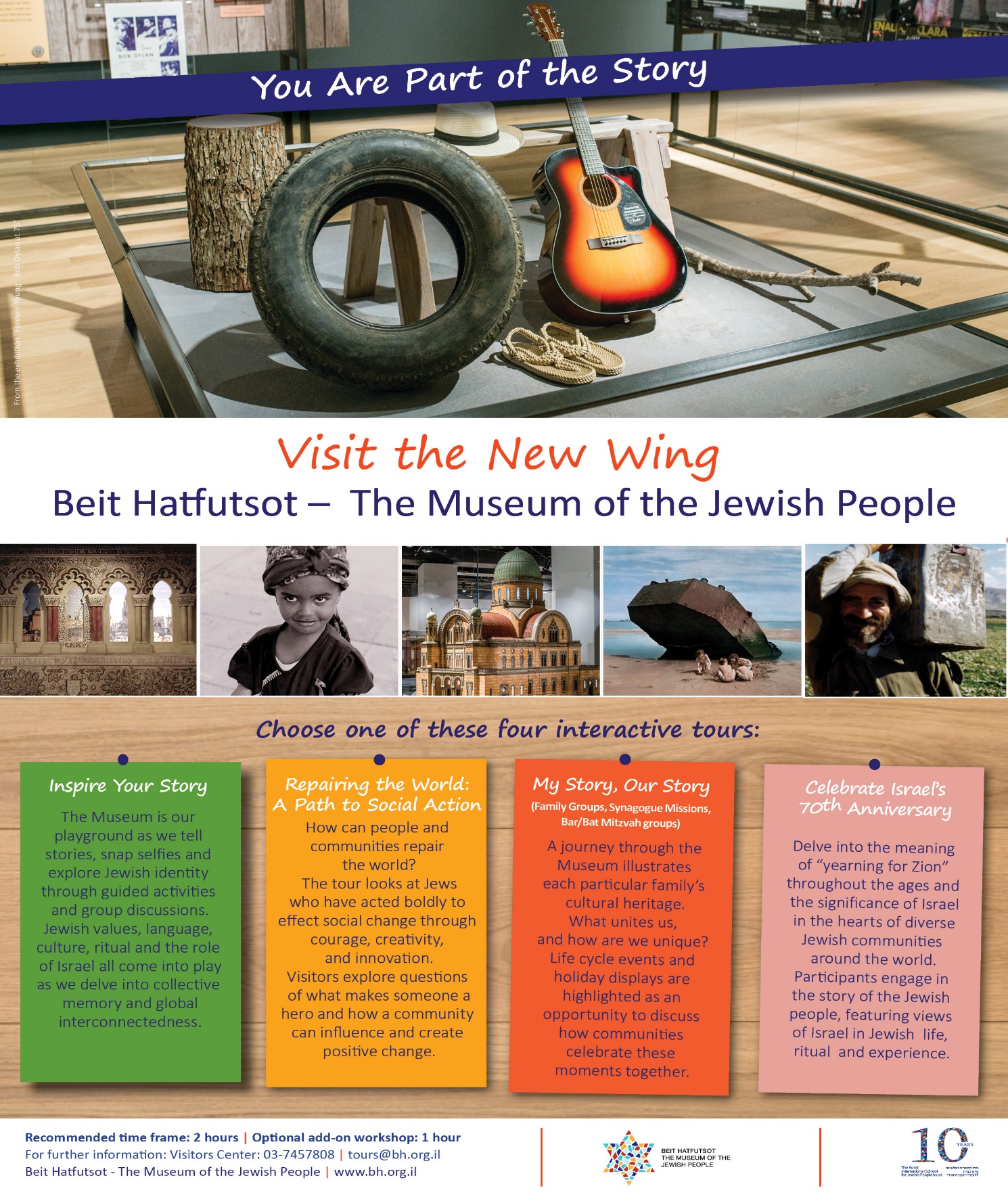 Celebrating Israel’s 70th
Tour  (time frame: 1.5-2 hours)
Includes 3-4 Galleries: Synagogue Gallery / Dylan / Operation Moses / CHIM / Jewish Lens / Jewish Humor / Glimpse into Heroes  
+ Summary (15 minutes)

Methods 
Use smartphones: choose a display that symbolizes Israel for you
Share experiences and memories: relating to Israel and their life/community, or Jerusalem for the first time
Museum Midrash - Chim / Jewish Lens

Optional work shop (Up to 1 hour)
You&I&the Israeli story
Film workshop (Israel at 70, Operation Moses)
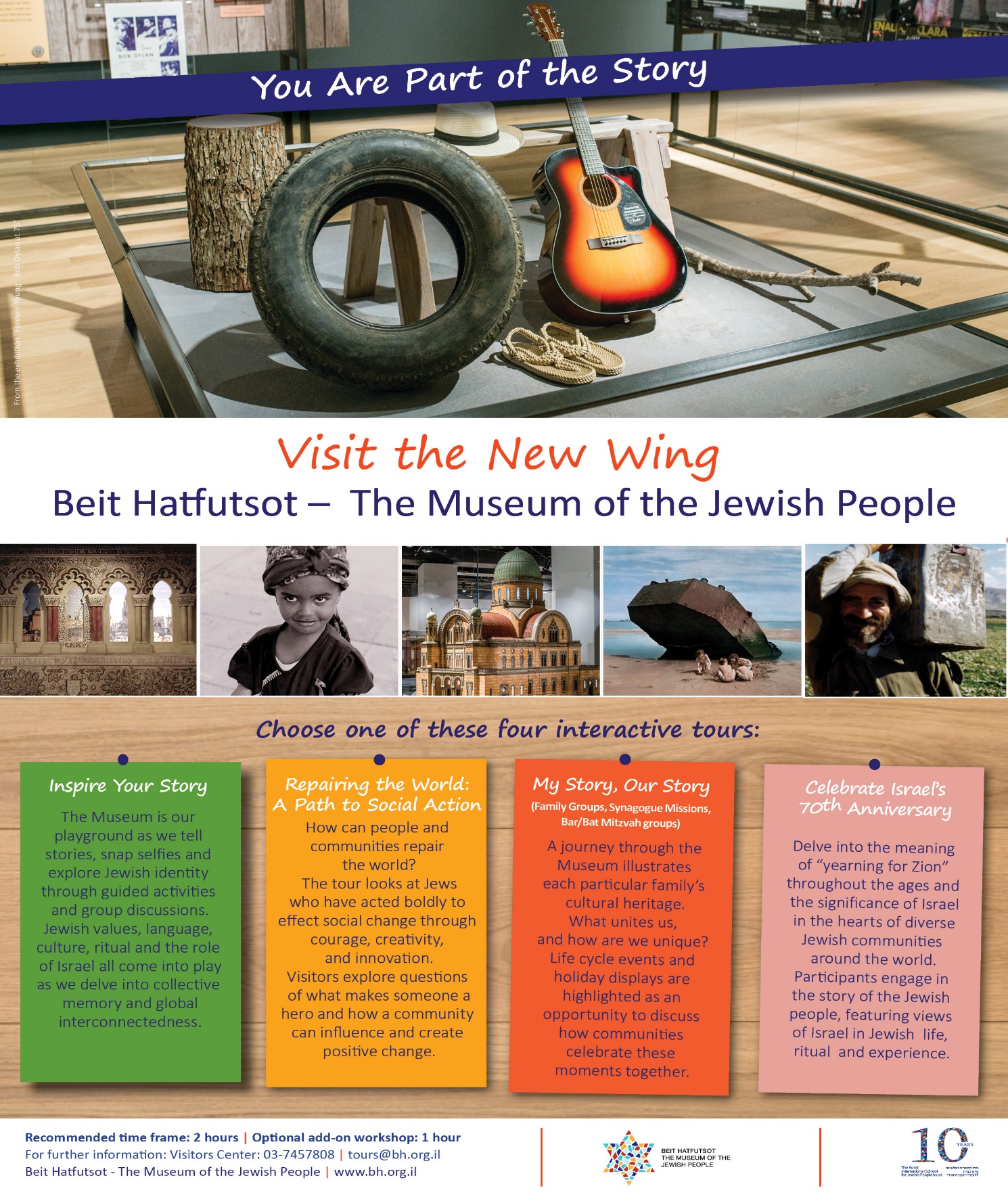 Repairing the World: A Path to Social Action
Tour  (time frame: 1.5-2 hours)
Includes 3-4 Galleries: Heroes / Synagogue Gallery / CHIM
Optional: Operation Moses, Dylan, Jewish Lens, Humor   
+ Summary (15 minutes)

Methods 
Use Smartphones: choose a display that reflects Jewish values, leadership, action
Sharing experiences: have the participants share stories related to their community work, 

- Museum Midrash – Chim / The Jewish Lens 

Optional Workshop in classroom or in gallery (45 min):
Tikkun Olam

Tools for workshop: Rambam cards, Spielberg video
Repairing the World: A Path to Social Action
Target Audience:  
Student programs

Goals/Themes:
• To consider the relationship between one's individual values in context with the broader story of the Jewish people. 
• To introduce the 6 Jewish Peoplehood concepts, emphasizing Jewish values  
• To examine the connection between values and leadership as possible triggers for social action.
• Changing the world, making an impact
• How do Jewish communities foster social action
• Tikkun Olam
Repairing the World: A Path to Social Action
See detailed page handout
Group Photo!
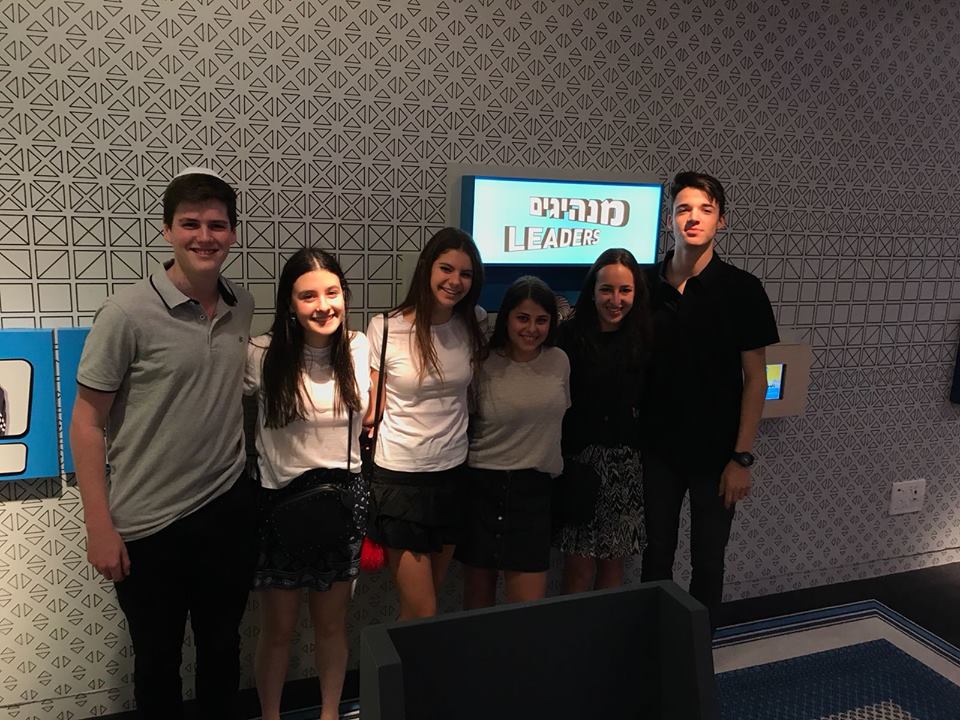 Build Your Own SynagogueMy Story, Our Story Workshop
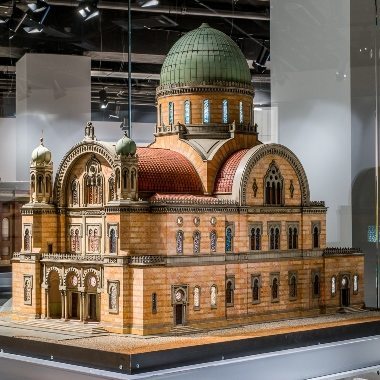 You & I & the Israeli StoryCelebrating Israel’s  70th Workshop
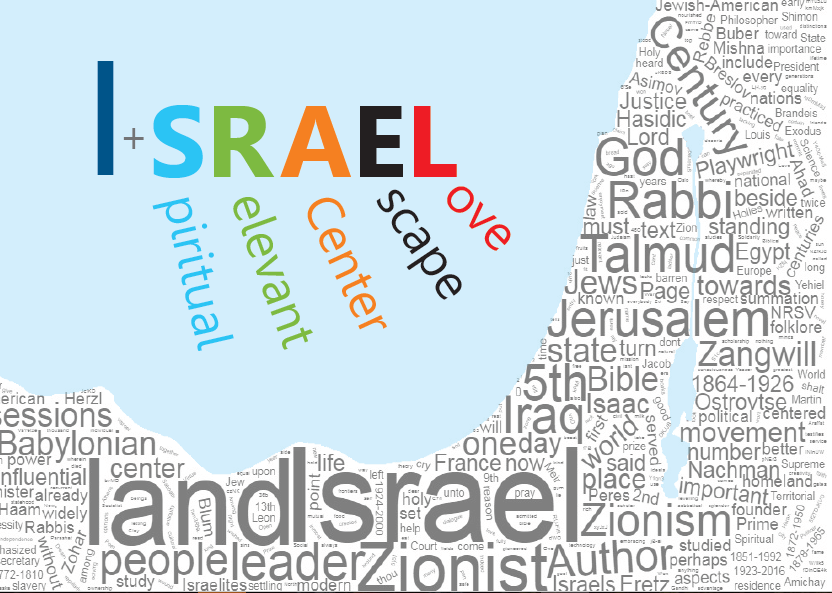 I’m that JewInspire Your Story Workshop
#I’m that Jew
Kesher Amiti הקשר הא/עמיתי		Inspire Your Story Workshop
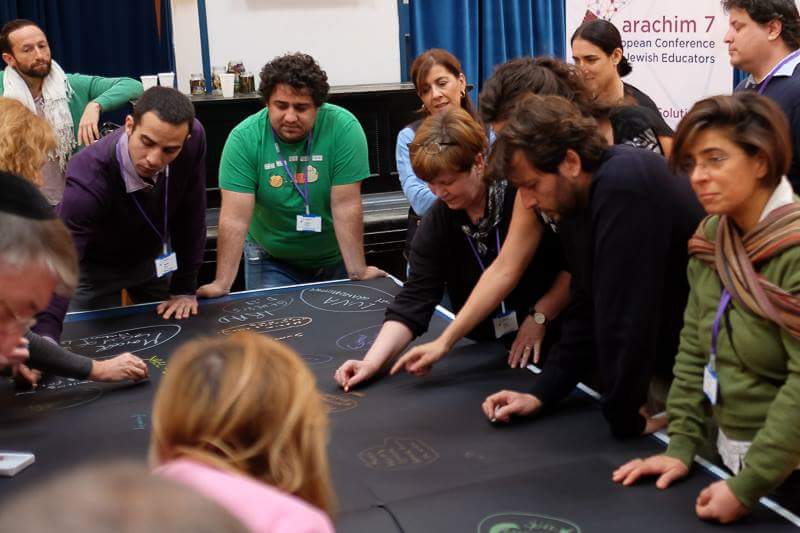 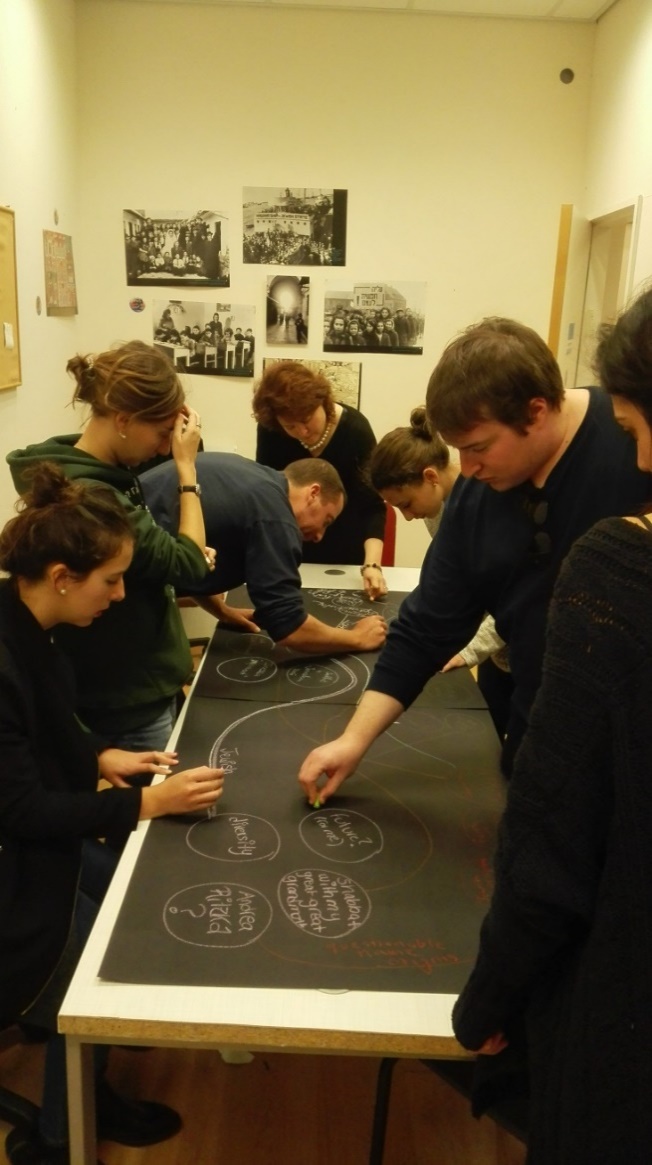 Ron – Israeli name
Shoshana – honoring grandmother
Respect
Shabbat service in Poland
Never give up!
Historical place
Birthright
Complicated love…
Jessica Leah – Hebrew name
David – biblical name
Hebrew celebration
Tikun Olam
Visiting Beit Hatfutsot 
My son’s Bar Mitzvah
Telling the truth
Homeland
Ron – Israeli name
Shoshana – honoring grandmother
Tradition
Respect
Shabbat service in Poland
Learning from the past
Ivrit D’aber Ivrit!
Never give up!
Historical place
Birthright
Complicated love…
The Torah
Next generation?
Israel
Ancient Values
Jessica Leah – Hebrew name
David – biblical name
Hebrew celebration
Tikun Olam
Modern Israel
Visiting Beit Hatfutsot 
My son’s Bar Mitzvah
Telling the truth
Homeland
Collective Memory
Operation Moses: 30 Years Later		Film Workshop
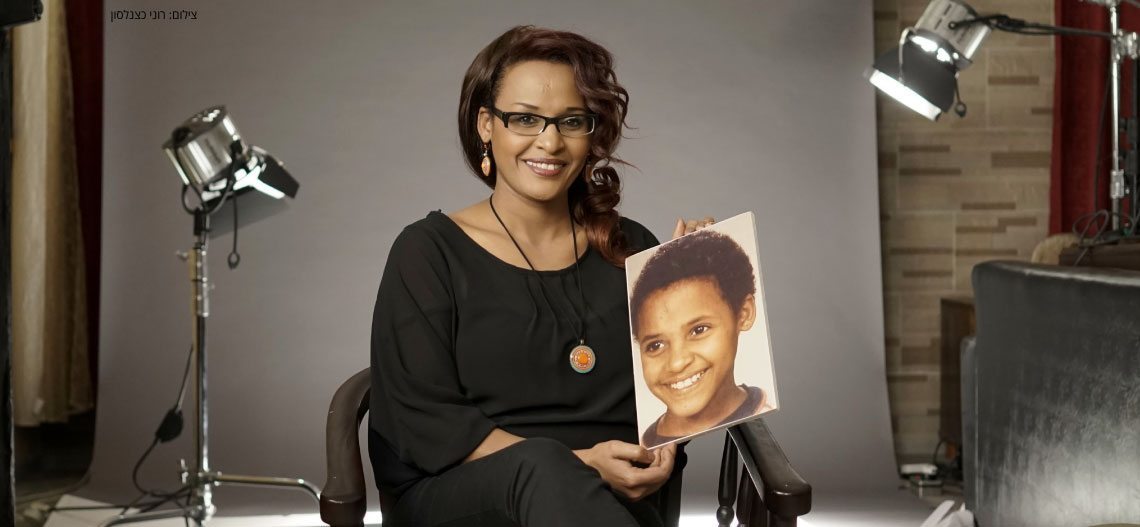 Worldwide BH Programs
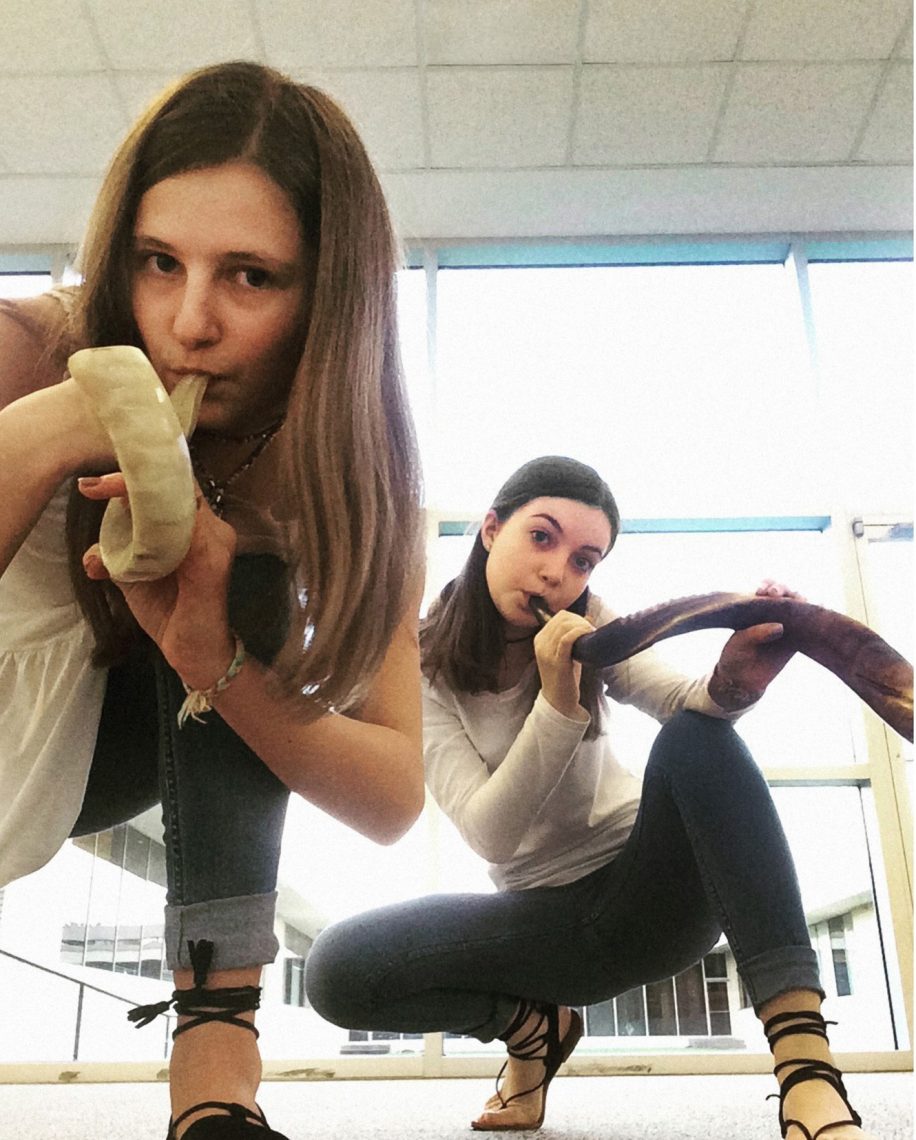 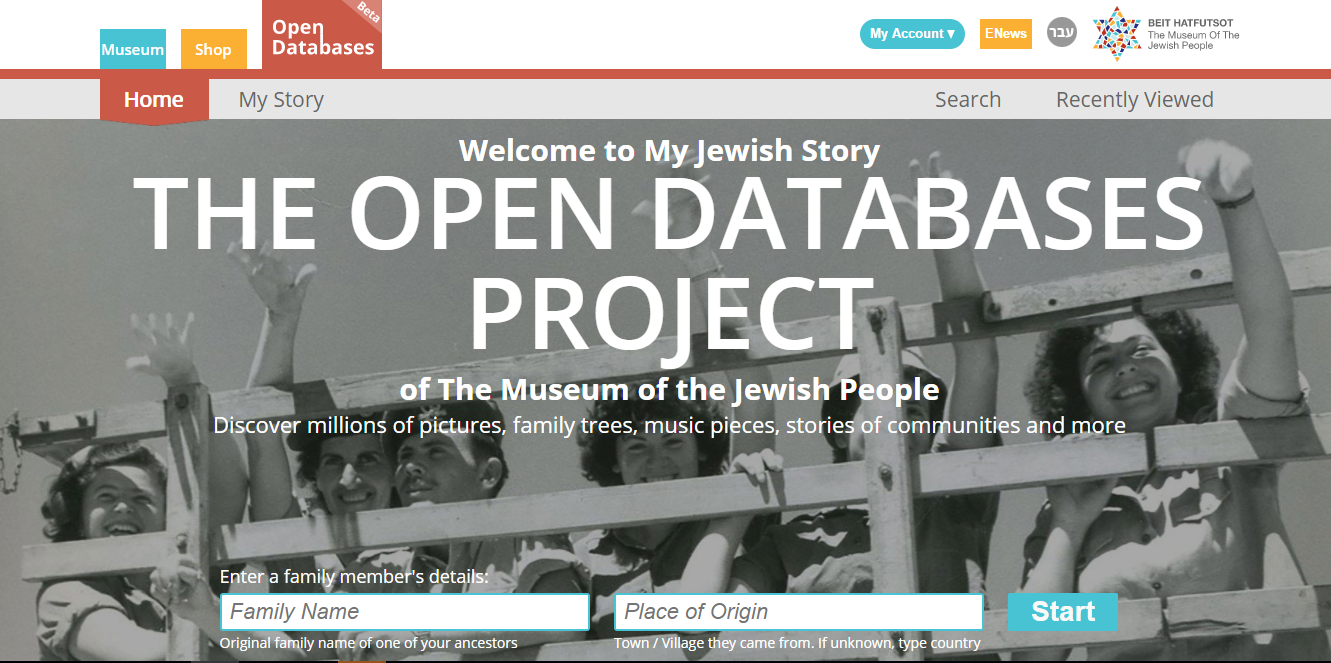 While passing by the databases – you can mention the BH Databases - they can find family history, trees etc… all online!